Instructions: Each day of the month, track your mood state using the examples on the front page. For example, if today was February 1st, and you were feeling anxious, you would write that in on February 1st. Feel free to include your own mood if it is not listed on the first page!
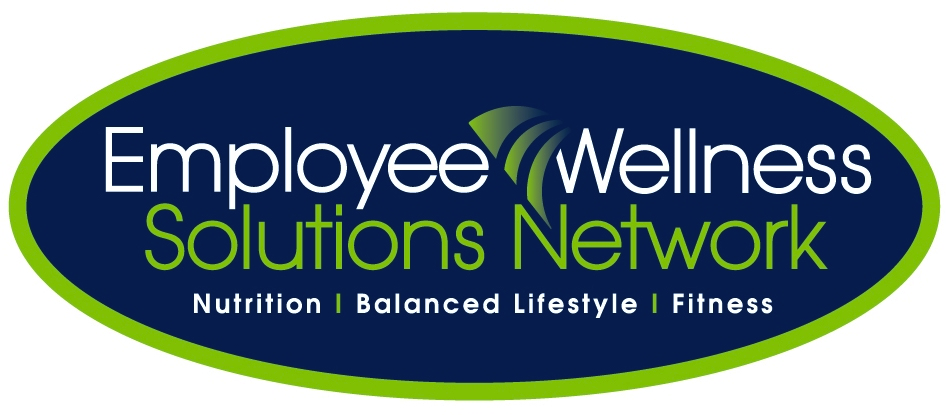 © Employee Wellness Solutions Network – Not Myself Today – All Rights Reserved.